Projekt edukacyjny „Myślę, decyduję, działam – finanse dla najmłodszych. 2 edycja”
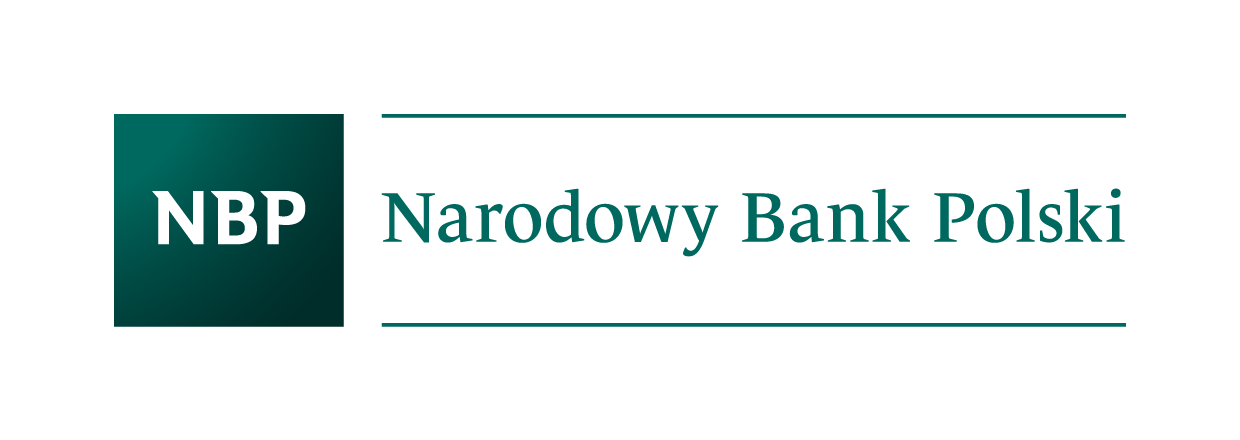 Projekt realizowany z Narodowym Bankiem Polskim w ramach programu edukacji ekonomicznej.
Założenia pakietu edukacyjnego - metody edukacji ekonomicznej. 
Metody pracy w trakcie realizacji zajęć.
Założenia pakietu – dlaczego warto uczyć dzieci o pieniądzach?
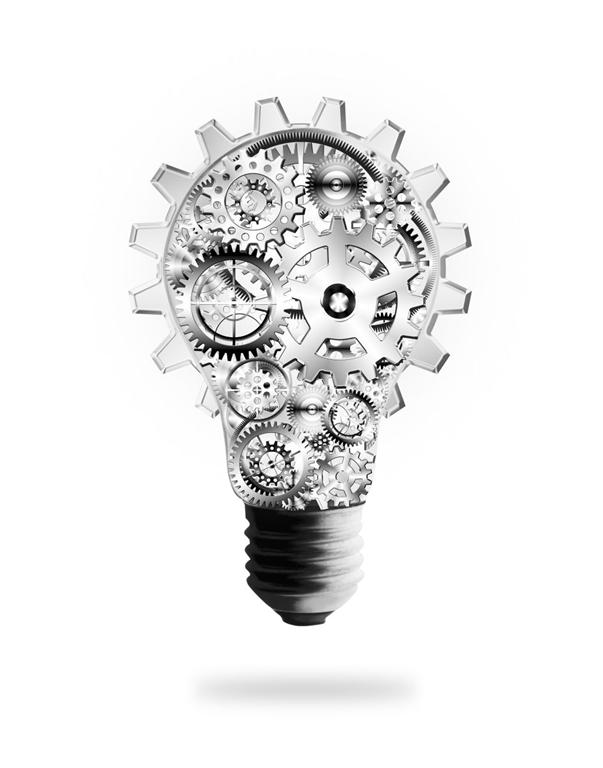 Zdobywanie i przetwarzanie informacji
Krytyczne, twórcze myślenie
Identyfikowanie i rozwiązywanie problemów
Komunikacja, praca w zespole
Zadawanie pytań
Poszukiwanie rozwiązań
Podejmowanie decyzji
„Innowacyjne środowisko uczenia się”
Przeznaczone dla uczniów podczas realizacji projektów edukacyjnych
Objaśnienie koncepcji,
 Opis projektów z propozycjami działań edukacyjnych
Elementy pakietu edukacyjnego
Poradnik dla nauczyciela
Karty pracy
Karty wiedzy
Materiały dodatkowe
Elementy do wycięcia – pomoc dydaktyczna w trakcie zajęć
Słowniczek pojęć
Teksty do czytania
Ciekawostki
Dodatkowe ćwiczenia
Metody edukacji finansowej – czyli jak uczyć dzieci o pieniądzach? Metody pracy
Indywidualny dobór treści pakietowych do możliwości klasy.
Łączenie tematów finansowych z programem szkolnym.
Współpraca z rodzicami/opiekunami )list do rodziców, informacja o kieszonkowym).
Wykorzystanie metody projektu w pracy z uczniami.
Założenia edukacji matematycznej zawarte w pakiecie
Matematyka jako narzędzie rozumienia rzeczywistości (również finansowej)
Czytanie tekstów matematycznych
Treść zadań opowiada o realnych sytuacjach finansowych
Matematyka jako narzędzie rozwiązywania problemów
Tworzenie nowych problemów do rozwiązania
Samodzielność uczniów
Możliwość dostosowania poziomu trudności do uczniów
Matematyka jako badanie w działaniu
Czytanie i tworzenie wykresów
Używanie przedmiotów do badania
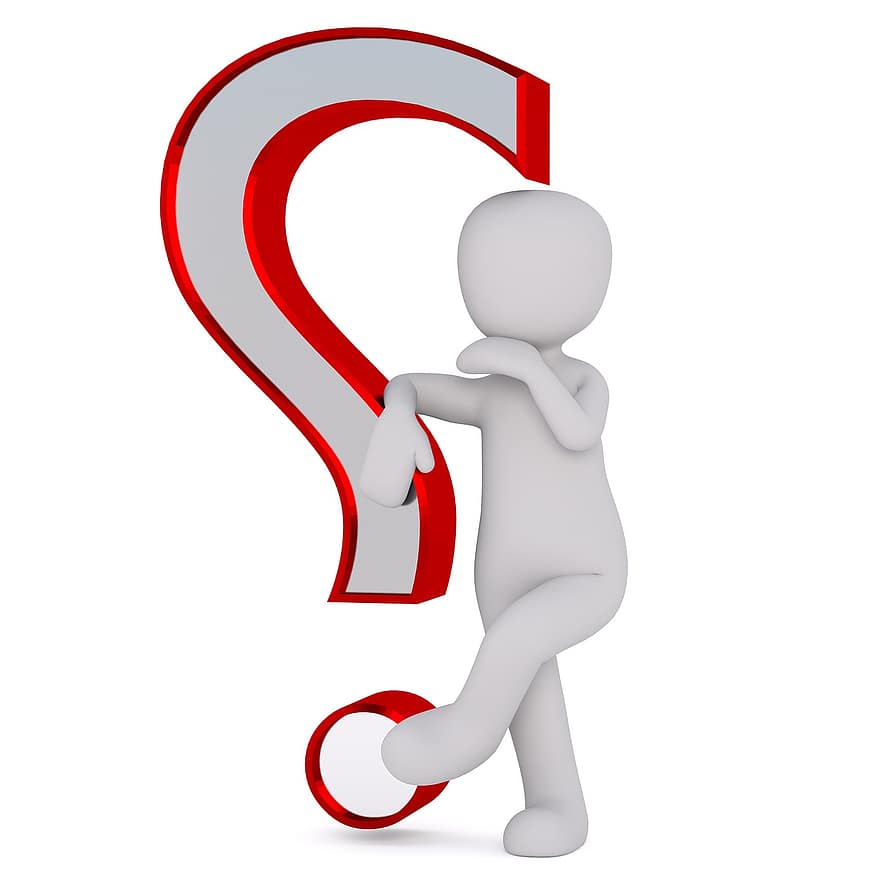 Czas na pytania